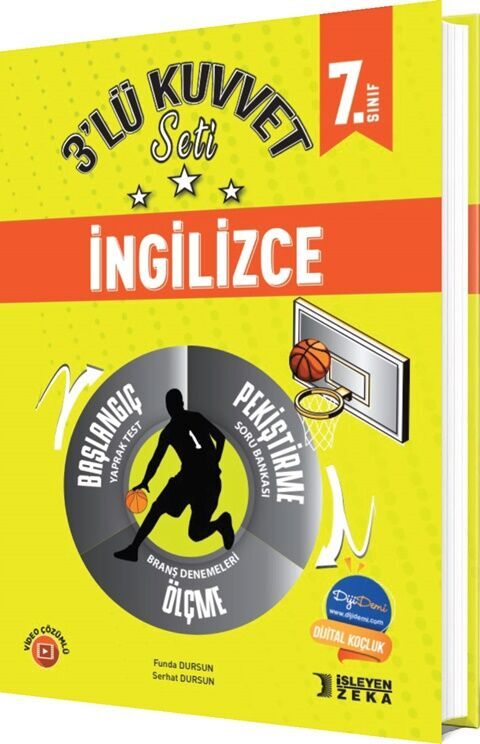 Bu sunum İşleyen Zeka’nın katkılarıyla hazırlanmıştır.
İşleyen Zeka örnek içeriklerine aşağıdaki linkten ulaşabilirsiniz:

https://www.egetolgayaltinay.com/contents/31/5
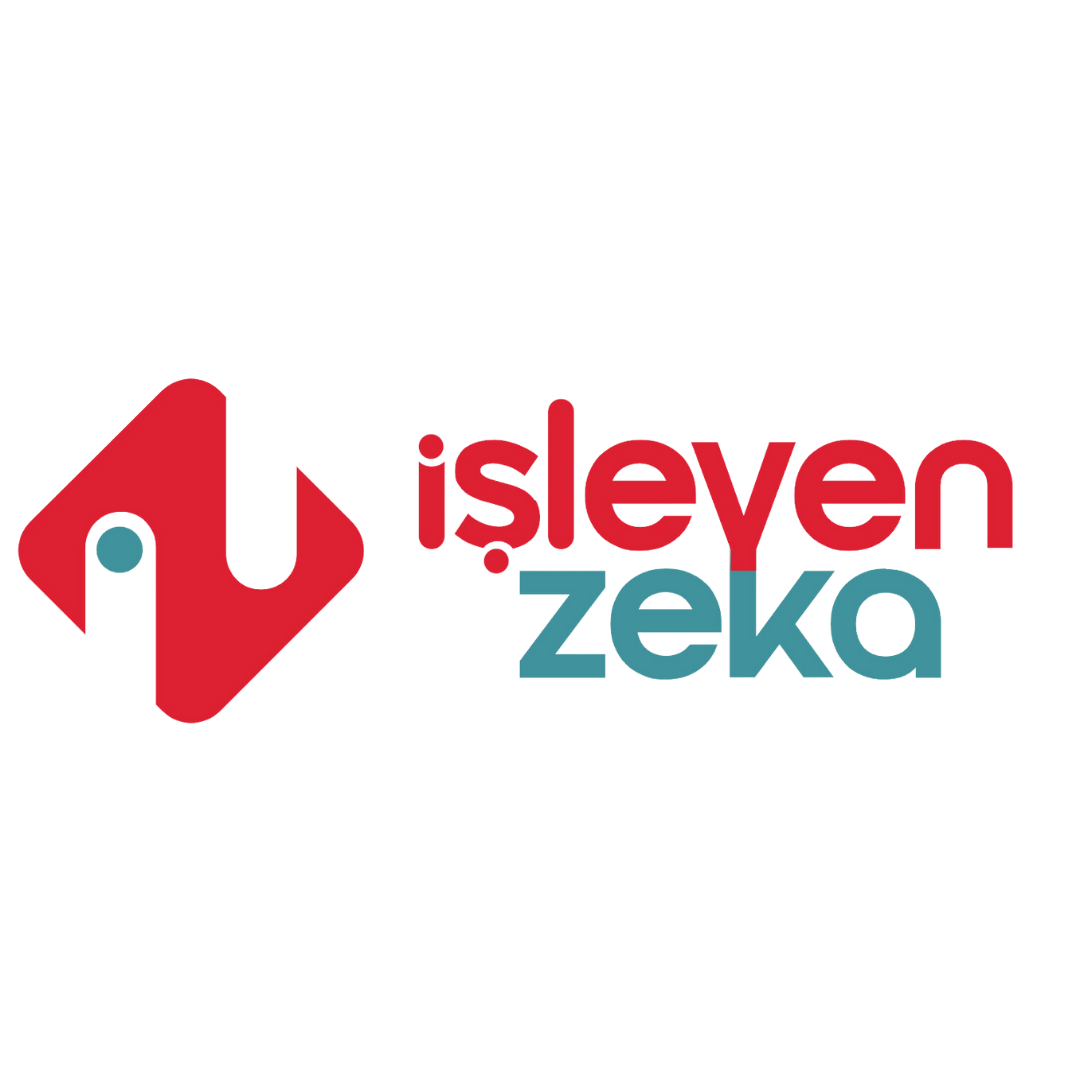 Public Buildings & Actions
(Halka Açık Yerler ve Eylemler)
Amusement Park:
Art Gallery:
Eğlence Parkı
Sanat Galerisi
Have fun:
Eğlenmek
See paintings:
Tabloları görmek
Ride the roller coaster:
Exhibit paintings:
Hız trenine binmek
Tablo sergilemek
Bakery:
Bank:
Fırın
Banka
Withdraw/Draw Money:
Buy some bread:
Para çekmek
Ekmek almak
Send Money:
Para göndermek
Pharmacy:
Bookshop:
Chemist’s:
Eczane
Kitap dükkanı
Get some medicine:
Buy a book:
İlaç almak
Kitap satın almak
Buy some painkillers:
Ağrı kesici satın almak
Greengrocery:
Coffee Shop:
Manav
Kahve Dükkanı
Drink something:
Bir şeyler içmek
Buy fruit and vegetables:
Meyve ve sebze satın almak
Meet friends:
Arkadaşlarla buluşmak
Fire station:
Grocery/Market:
İtfaiye merkezi
Market
Do some shopping:
Report a fire:
Alışveriş yapmak
Bir yangın ihbarında bulunmak
Hospital:
Library:
Hastane
Kütüphane
Borrow a book:
See a doctor:
Kitap ödünç almak
Doktora görünmek
Read a book:
Kitap okumak
Municipality:
Movie theatre:
City Hall:
Sinema
Belediye Binası
Get some documents:
Watch a movie:
Birkaç belge almak
Bir film izlemek
See the mayor:
Beled. Başkanını görmek
Museum:
Music Store:
Müze
Müzik Dükkanı
See the artworks:
Buy a guitar:
Sanat eserlerini görmek
Gitar satın almak
See the statues:
Buy some CDs:
Heykelleri görmek
CD satın almak
Park:
Police station:
Park
Polis Merkezi
Take a walk:
Report a crime:
Yürüyüş yapmak
Suç ihbarında bulunmak
Have a picnic:
Piknik yapmak
Post Office:
Restaurant:
Postane
Restoran
Send a letter:
Have dinner/lunch:
Bir mektup göndermek
Akşam/Öğle yemeği yemek
Send a parcel:
Kargo göndermek
Shopping Mall:
Alışveriş Merkezi
Department Store:
Büyük Mağaza
Buy some outfits:
Kıyafet satın almak
Buy some furniture:
Mobilya satın almak
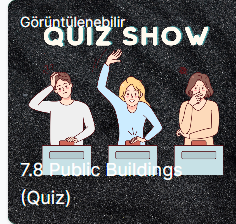 Konu ile ilgili oyuna aşağıdaki linkten ulaşabilirsiniz:

https://www.egetolgayaltinay.com/lessons/232
Konu ile ilgili oyuna aşağıdaki linkten ulaşabilirsiniz:

https://www.egetolgayaltinay.com/lessons/231
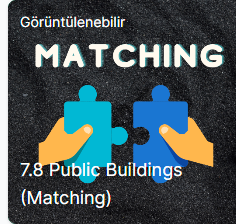 Konu ile ilgili oyuna aşağıdaki linkten ulaşabilirsiniz:

https://www.egetolgayaltinay.com/lessons/233
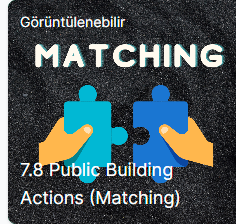 OTHER IMPORTANT WORDS
(DİĞER ÖNEMLİ KELİMELER)
Küçük kek
Muffin:
Learn:
Öğrenmek
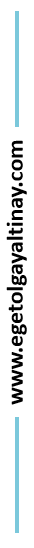 Visit:
Ziyaret etmek
Katılmak
Attend:
Ödünç almak
Borrow:
Burglary:
Soygun
Need:
İhtiyaç duymak
Haftasonu
Weekend:
Arkadaşlarla buluşmak
Meet friends:
Lezzetli
Delicious:
Mücevher
Jewellery:
Diş macunu
Toothpast:
Hasta hissetmek
Feel ill:
Exresssing Purpose
(Amaç Belirtme)
Bir eylemin yapılma amacını belirtmek için cümlenin sonuna «to + V1» yapısı getirilir.
I went to hospital.
(Ben hastaneye gittim.)
(Ben hastaneye doktora görünmek için gittim.)
I went to hospital to see a doctor.
I went to bakery.
(Ben fırına gittim.)
(Ben fırına ekmek satın almak için gittim.)
I went to bakery to buy some bread.
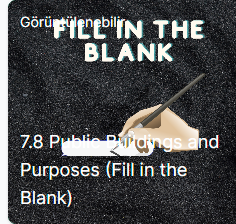 Konu ile ilgili oyuna aşağıdaki linkten ulaşabilirsiniz:

https://www.egetolgayaltinay.com/lessons/234
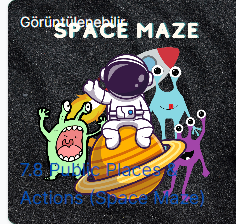 Konu ile ilgili oyuna aşağıdaki linkten ulaşabilirsiniz:

https://www.egetolgayaltinay.com/lessons/235
Ünite sonu kelime oyununa aşağıdaki linkten ulaşabilirsiniz:

https://www.egetolgayaltinay.com/lessons/236
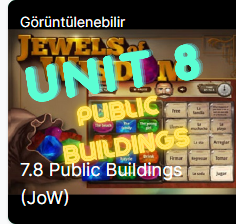 SAMPLE
QUESTIONS
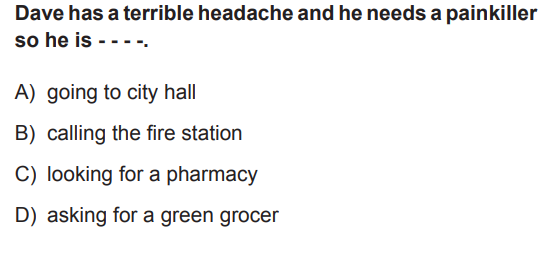 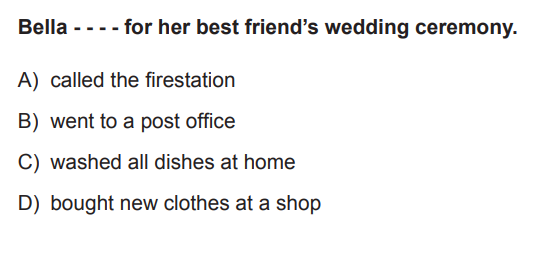 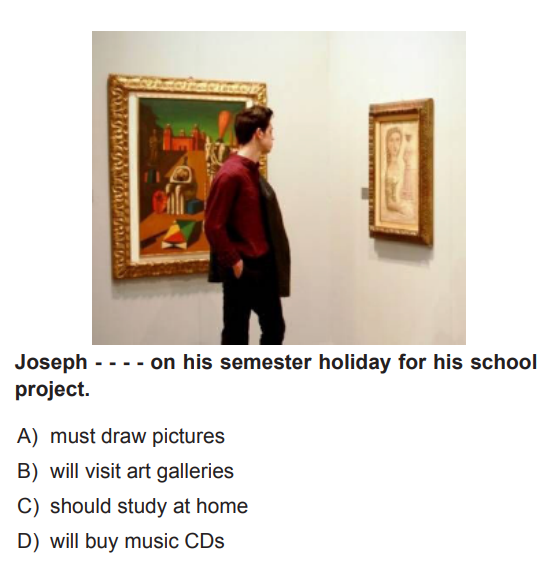 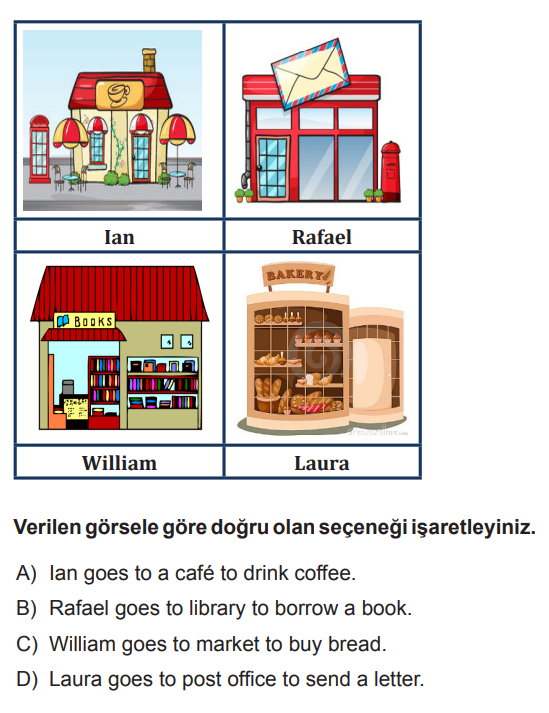 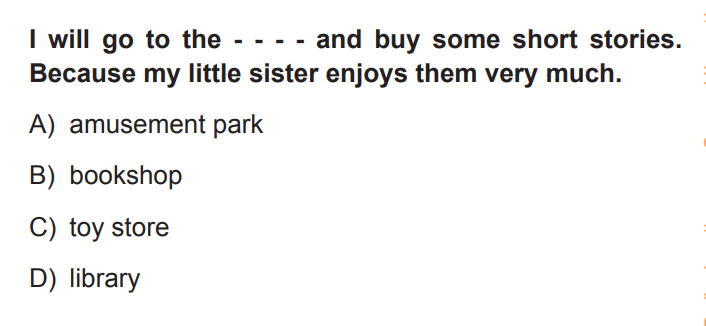 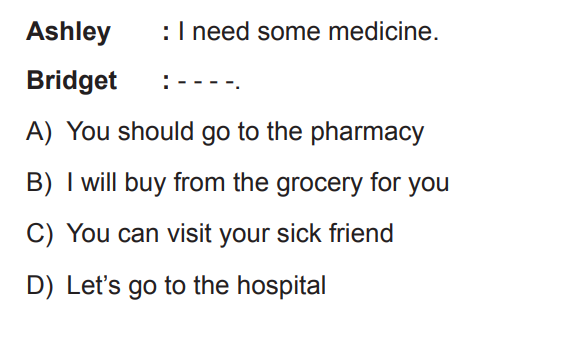 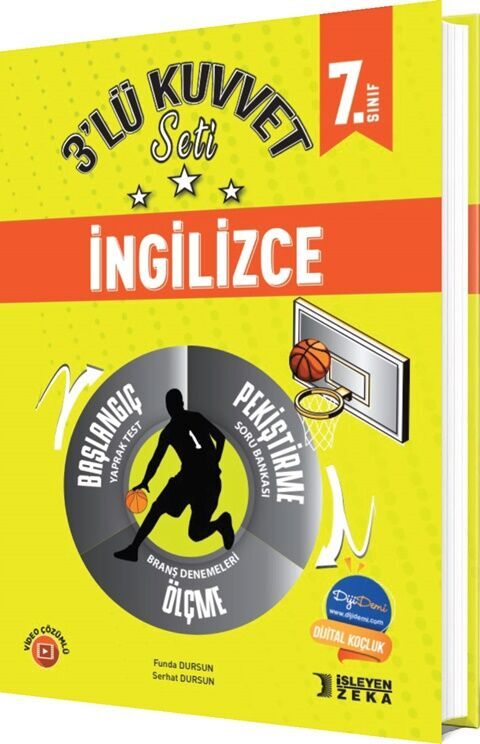 Sunuma katkılarından dolayı
İşleyen Zeka ailesine teşekkürler.
İşleyen Zeka içeriklerine aşağıdaki linkten ulaşabilirsiniz:
https://www.egetolgayaltinay.com/contents/31/5
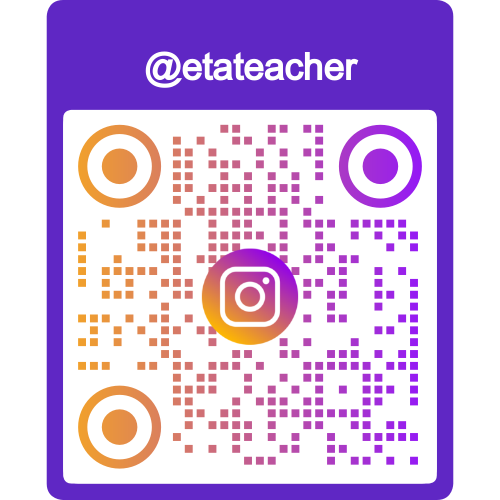 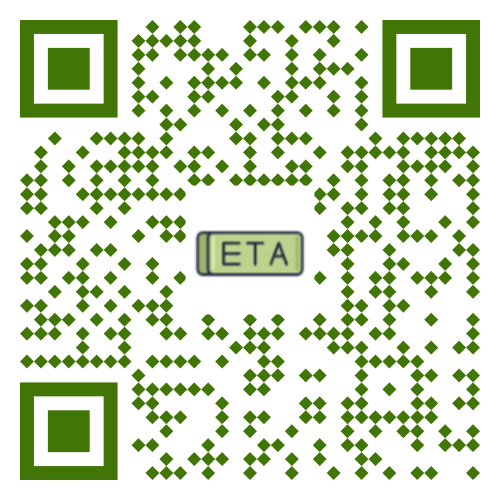 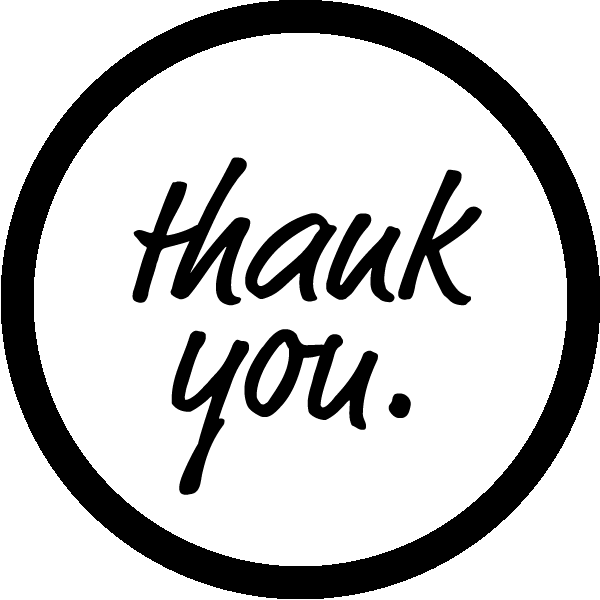 Ege Tolgay Altınay
Akköprü Ortaokulu  Tuşba/VAN
Bu, ve benzeri içerikler için:www.egetolgayaltinay.com adresini ziyaret edebilirsiniz.